Light
Visible Light
Wavelength and frequency determine color

Red=longest wavelength, lowest frequency
Violet=shortest wavelength, highest frequency
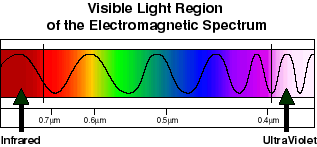 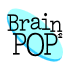 Transmission of Light
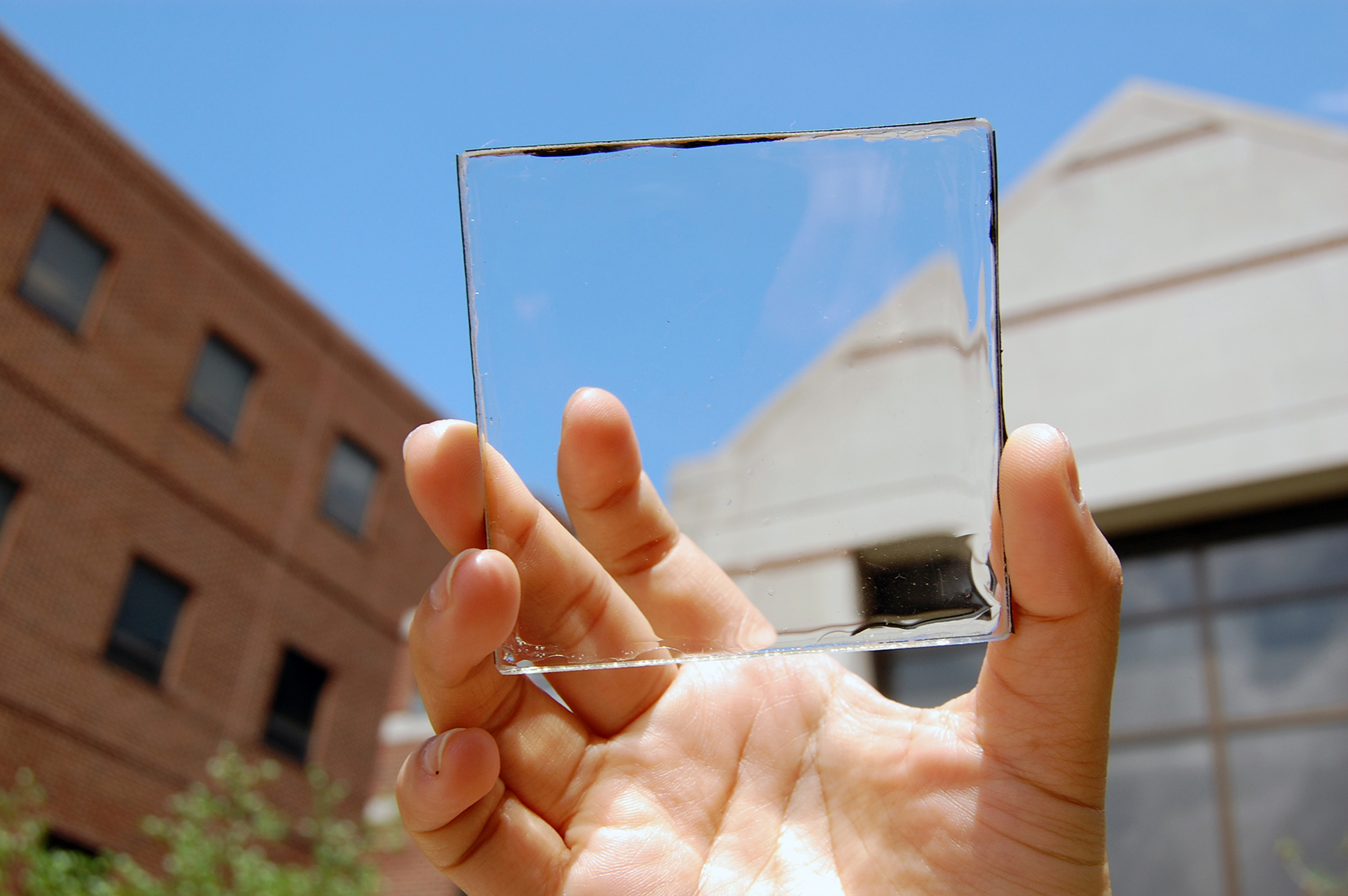 Transparent 
Allows all light to pass through
See clearly
Translucent
Allows most light to    pass through
Appears blurry
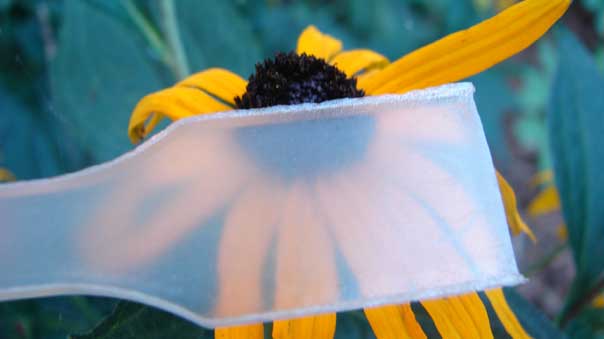 Absorption of Light
Opaque
No light passes through
Light is absorbed
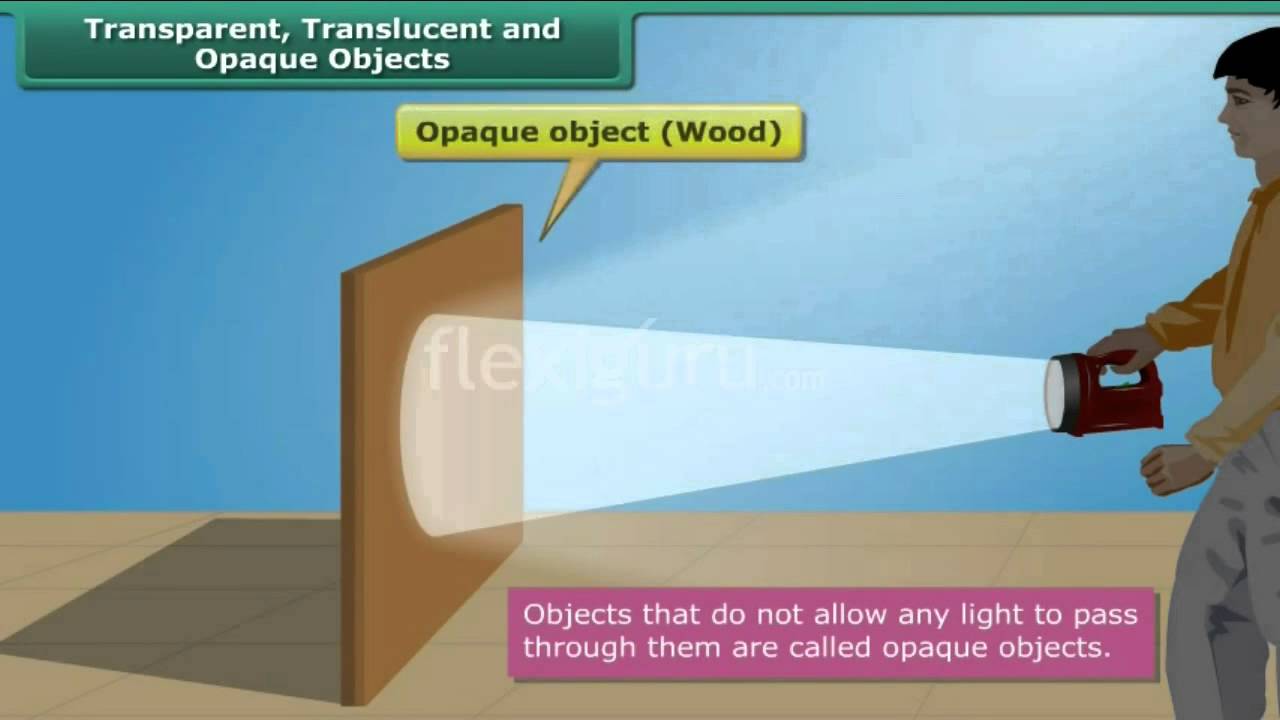 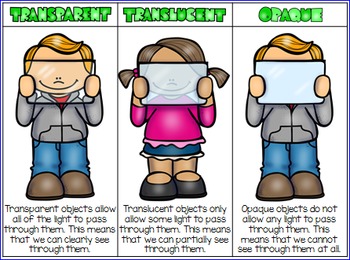 Reflection of Light
Waves reflect off surfaces according to the law of reflection

Smooth Surface
Clear image
Bumpy Surface
Not clear
Light scatters
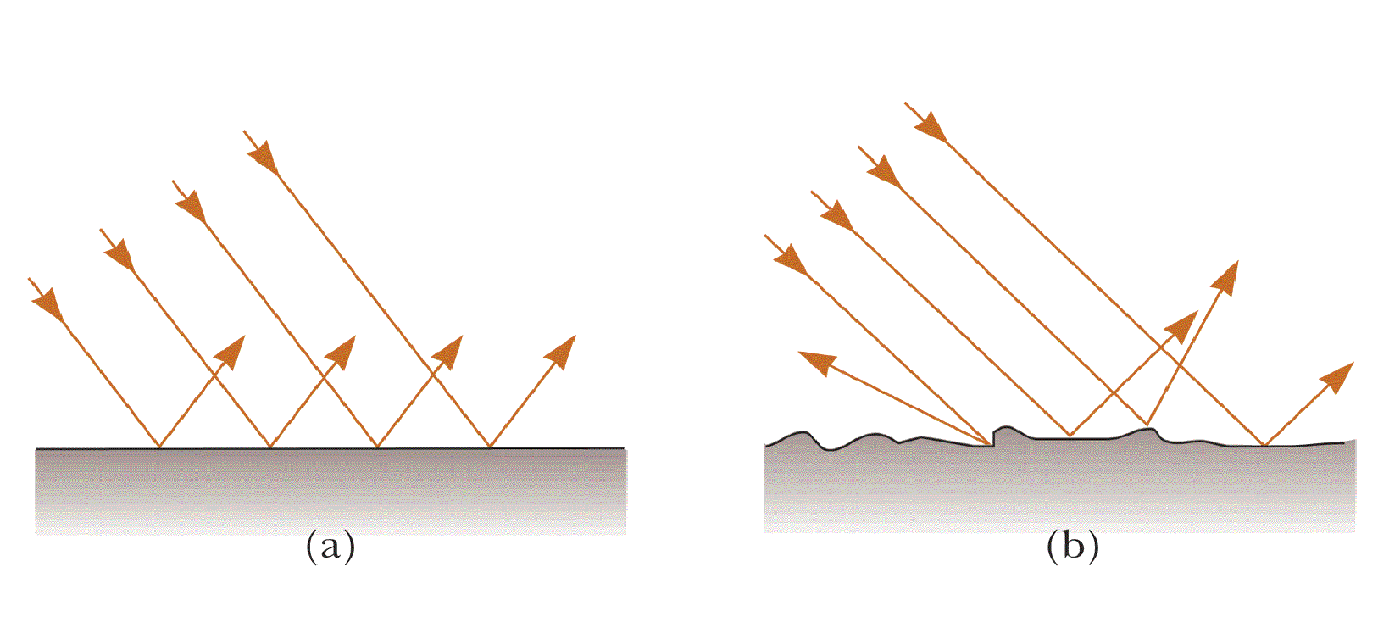 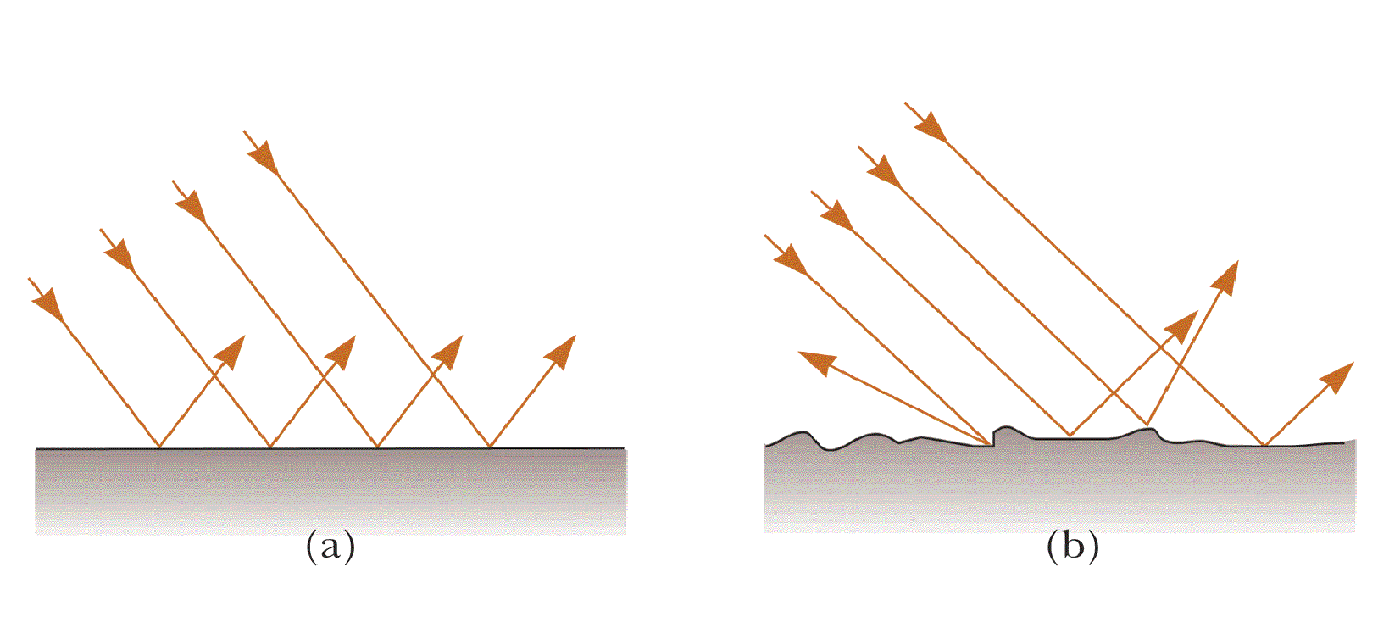 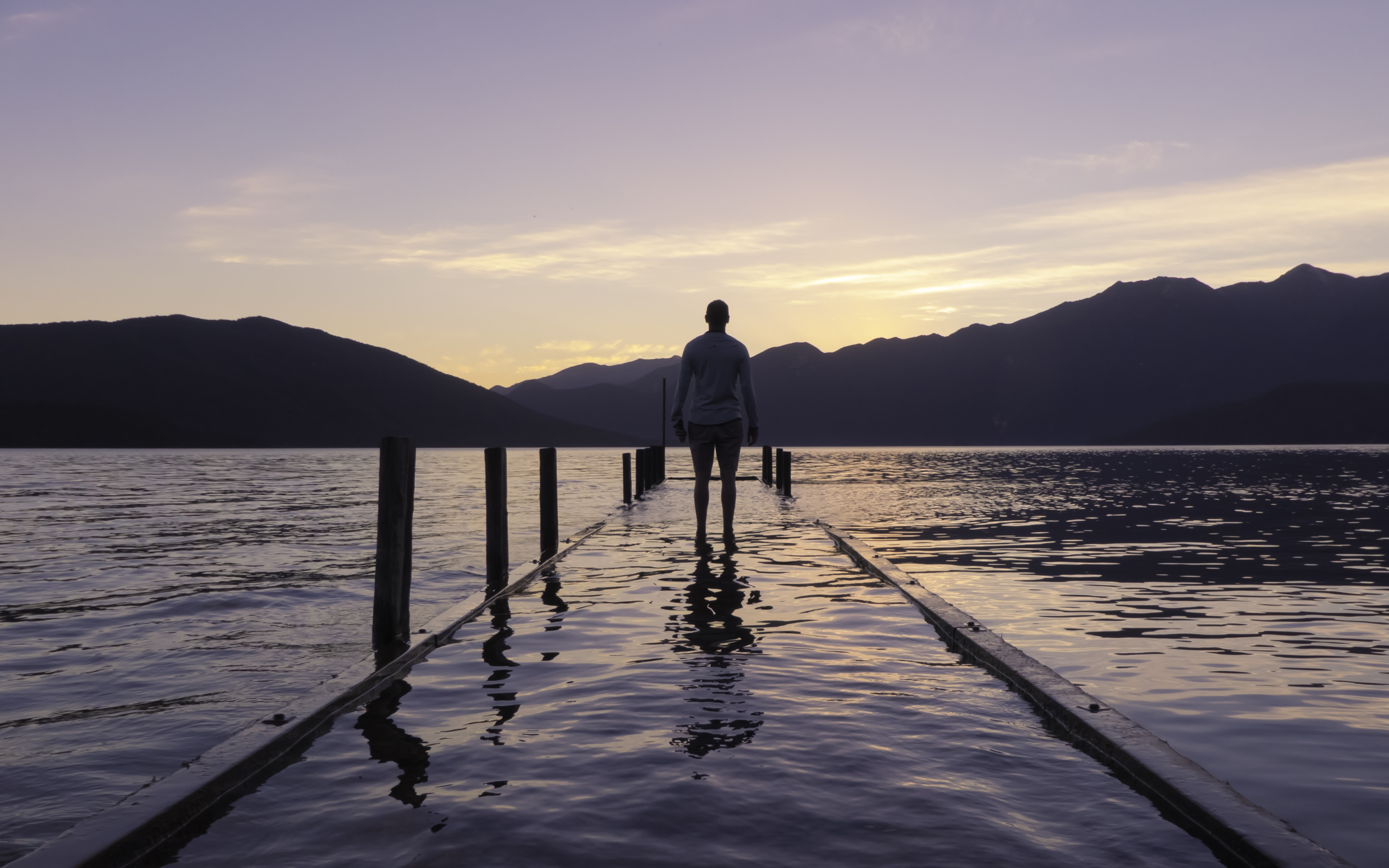 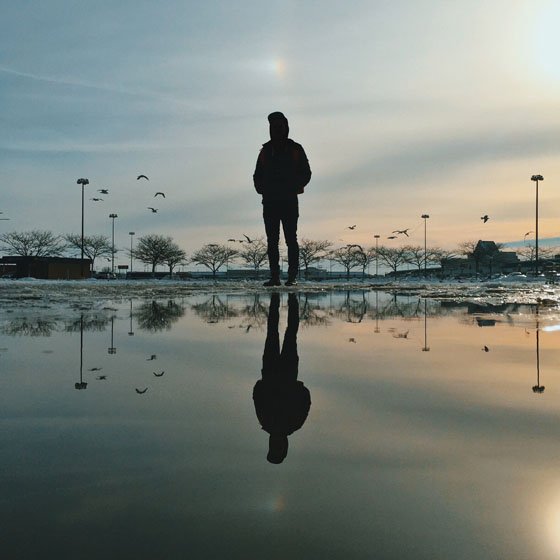 Intensity of Light
Intensity
The amount of energy that passes through a square meter of space in one second
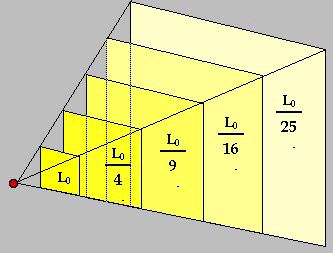 Intensity of Light
Intensity
Depends on the amount of energy a source emits
Depends on lights distance from the source
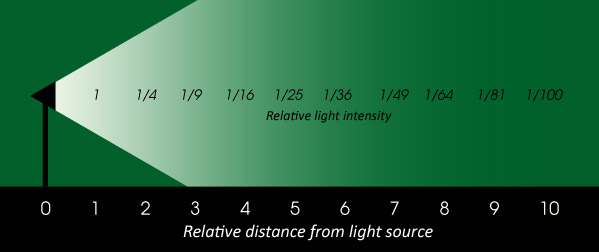 Intensity of Light
Brightness
A person’s perception of intensity (how we SEE the light)
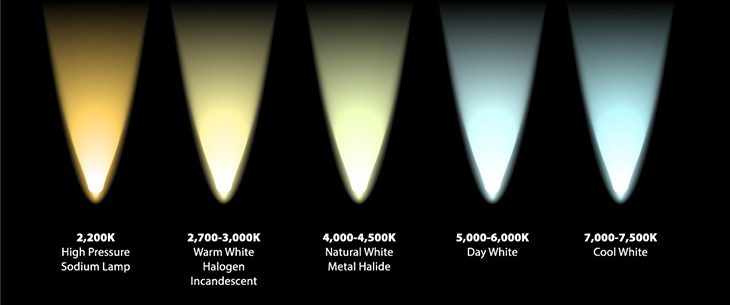 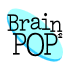 Color
Luminous object
Is the color of the light it emits
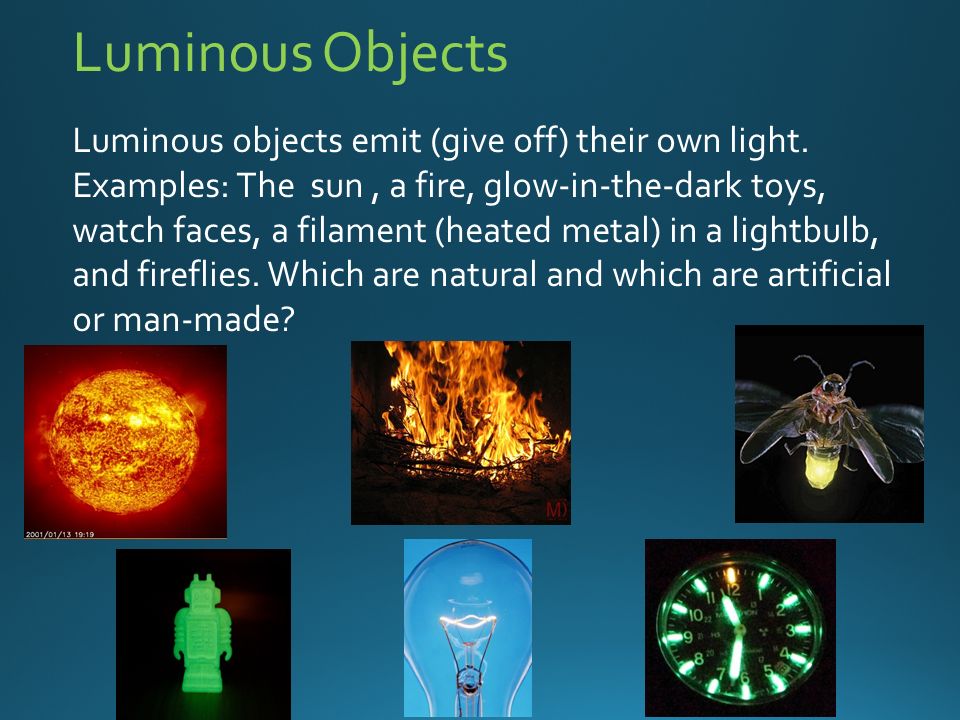 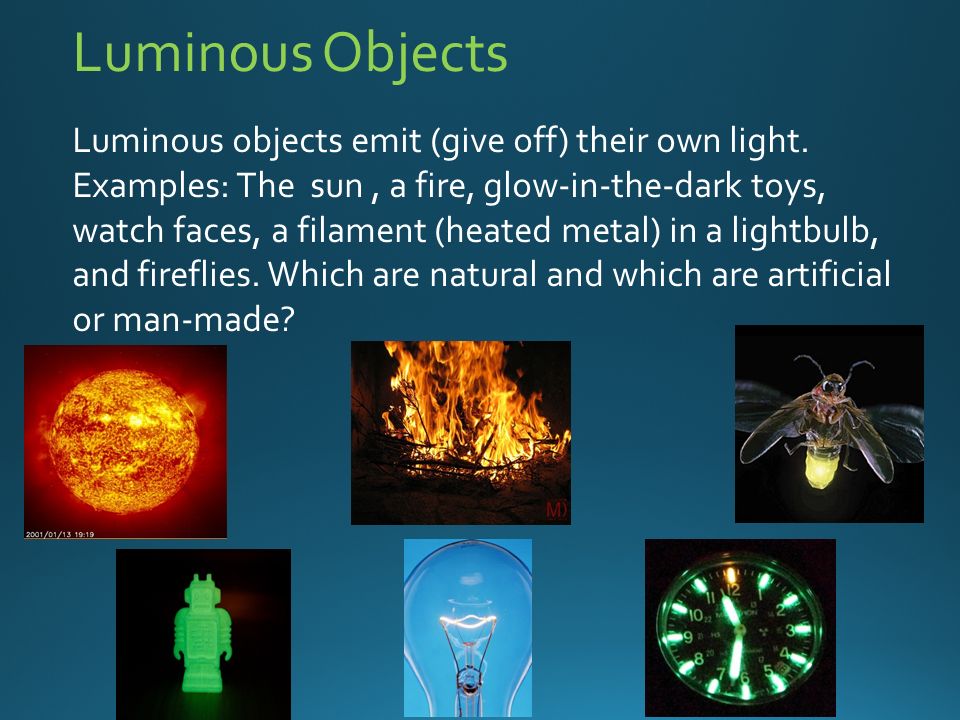 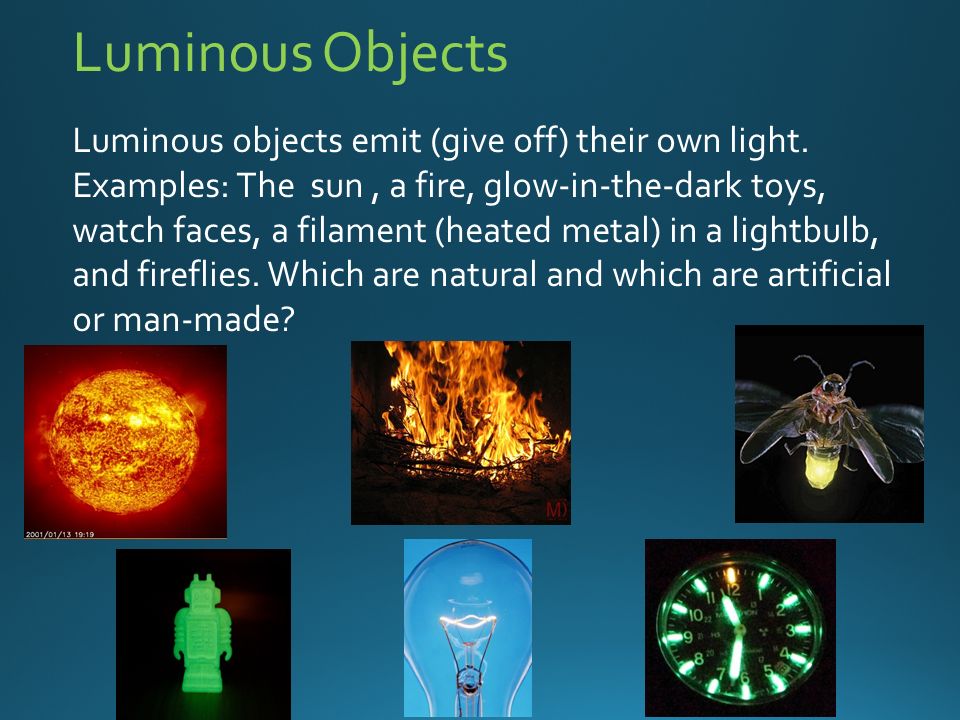 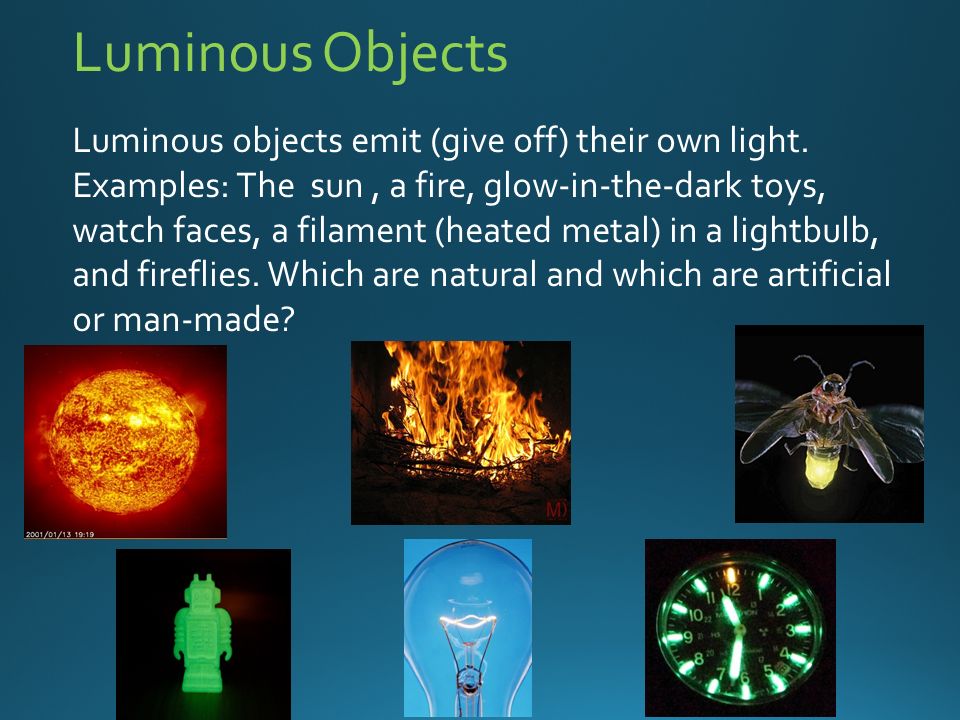 Color
Opaque object
Is the color it reflects
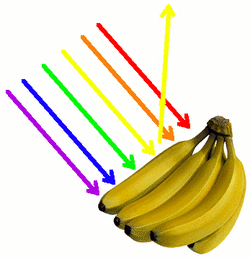 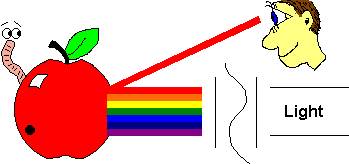 Color
Transparent/translucent objects
Appears to be the color of the filter
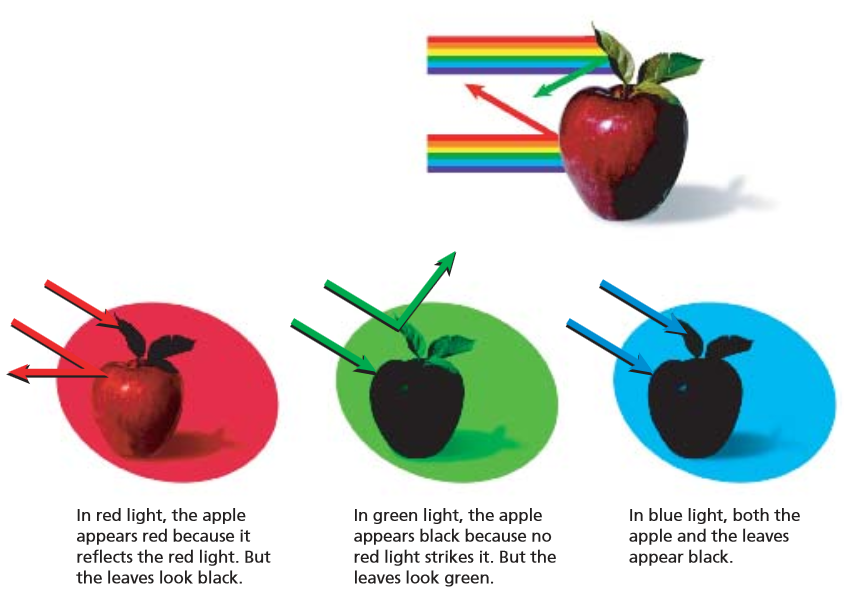 Color
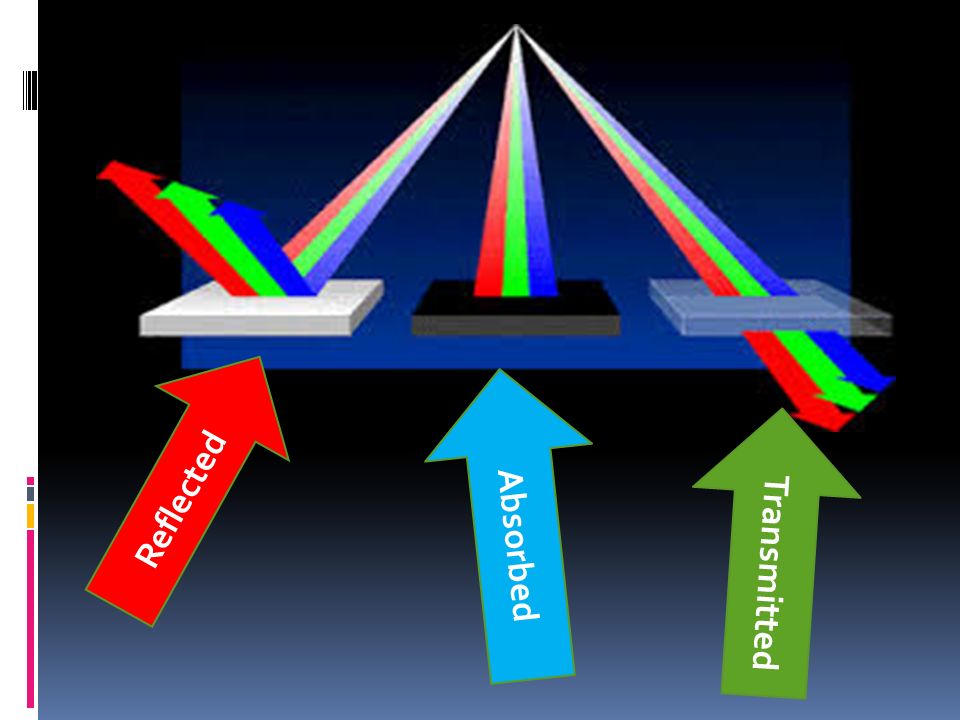 White reflects all colors of light
Black absorbs all colors, but reflects a small amount of light
Red, green, and blue are considered the primary colors of light
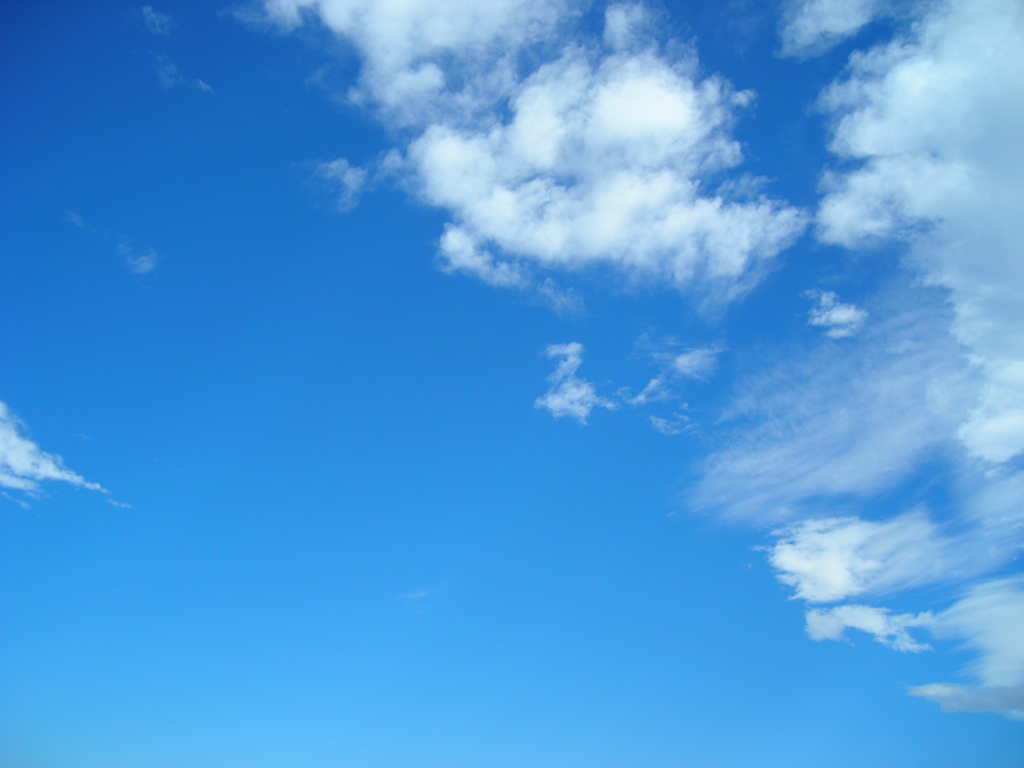 Why is the Sky Blue?
Blue wavelengths are shorter than red, so they scatter
They spread in all directions, making the sky appear blue
After the blue scatters, remaining light from the sun appears yellow
What About the Sunset?
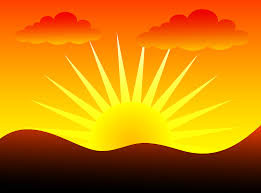 Light changes speed as it moves from one medium to another

If it is at an angle, it refracts
What About the Sunset?
Setting sun:
Suns ray’s slow down when they enter atmosphere
Rays refract toward Earth’s surface
Refractions causes you to see sun after its below the horizon
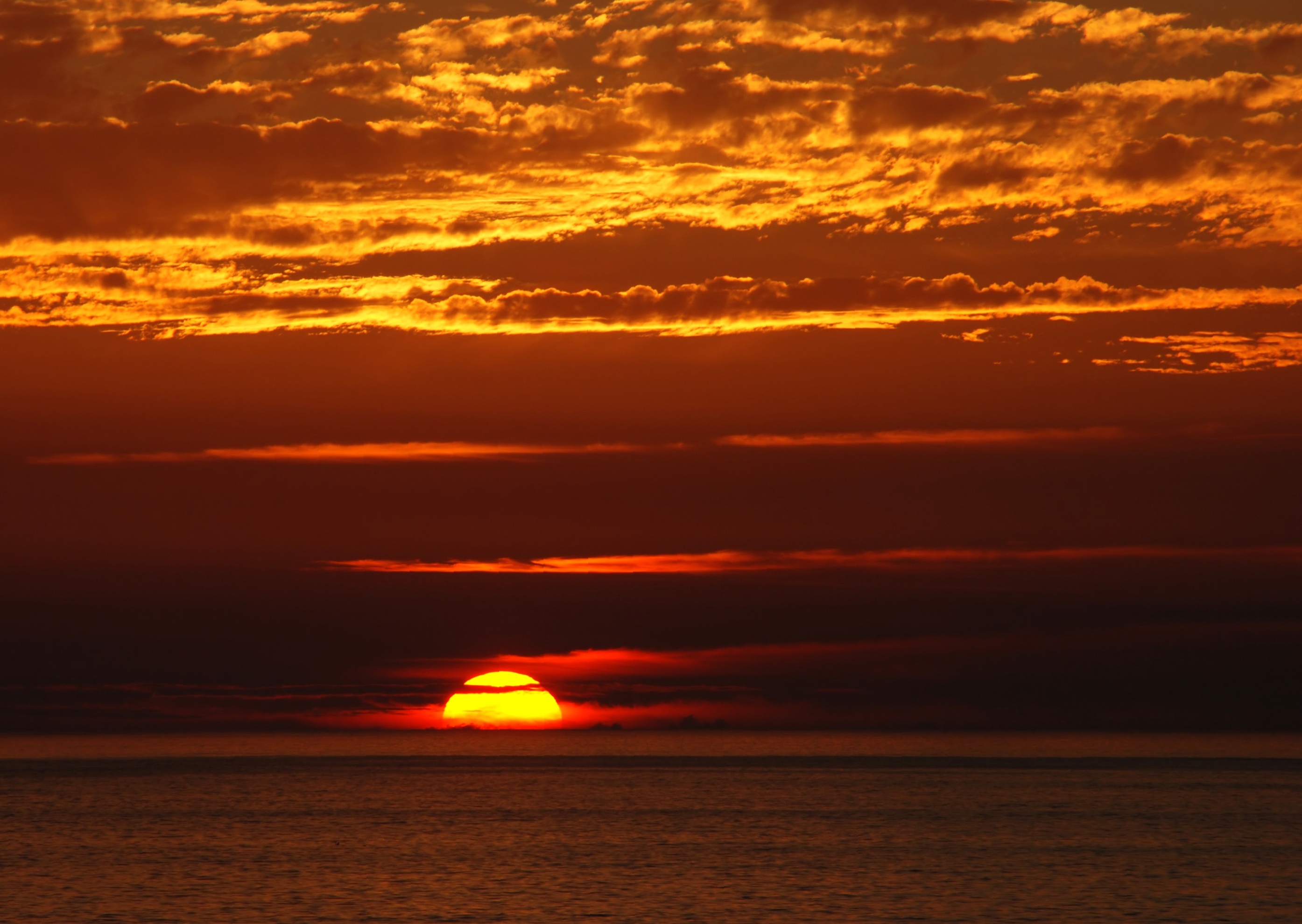 Eye
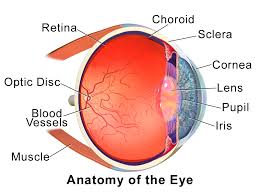 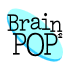